Hoppers Business Network
Boosting Workplace Productivity
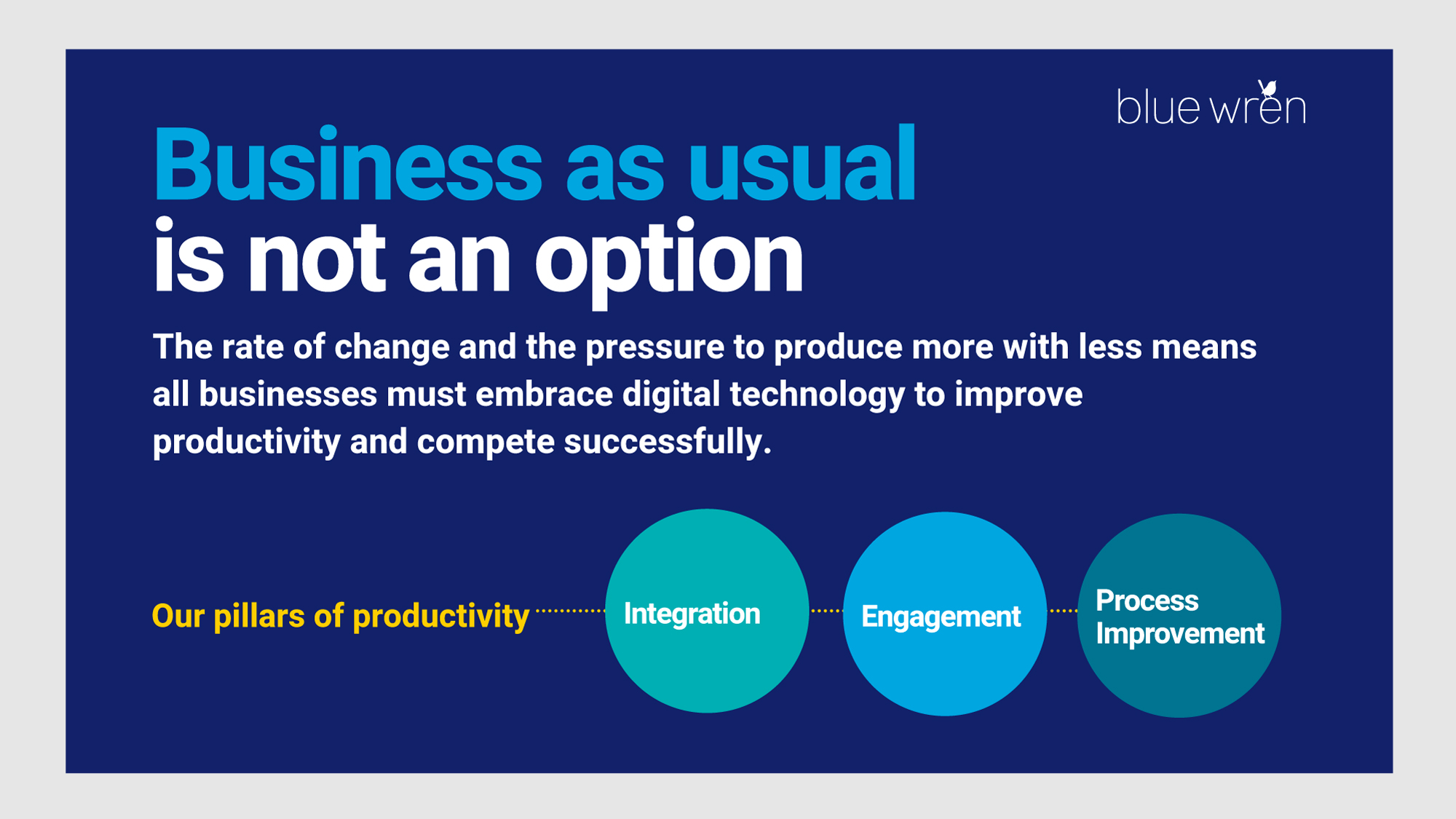 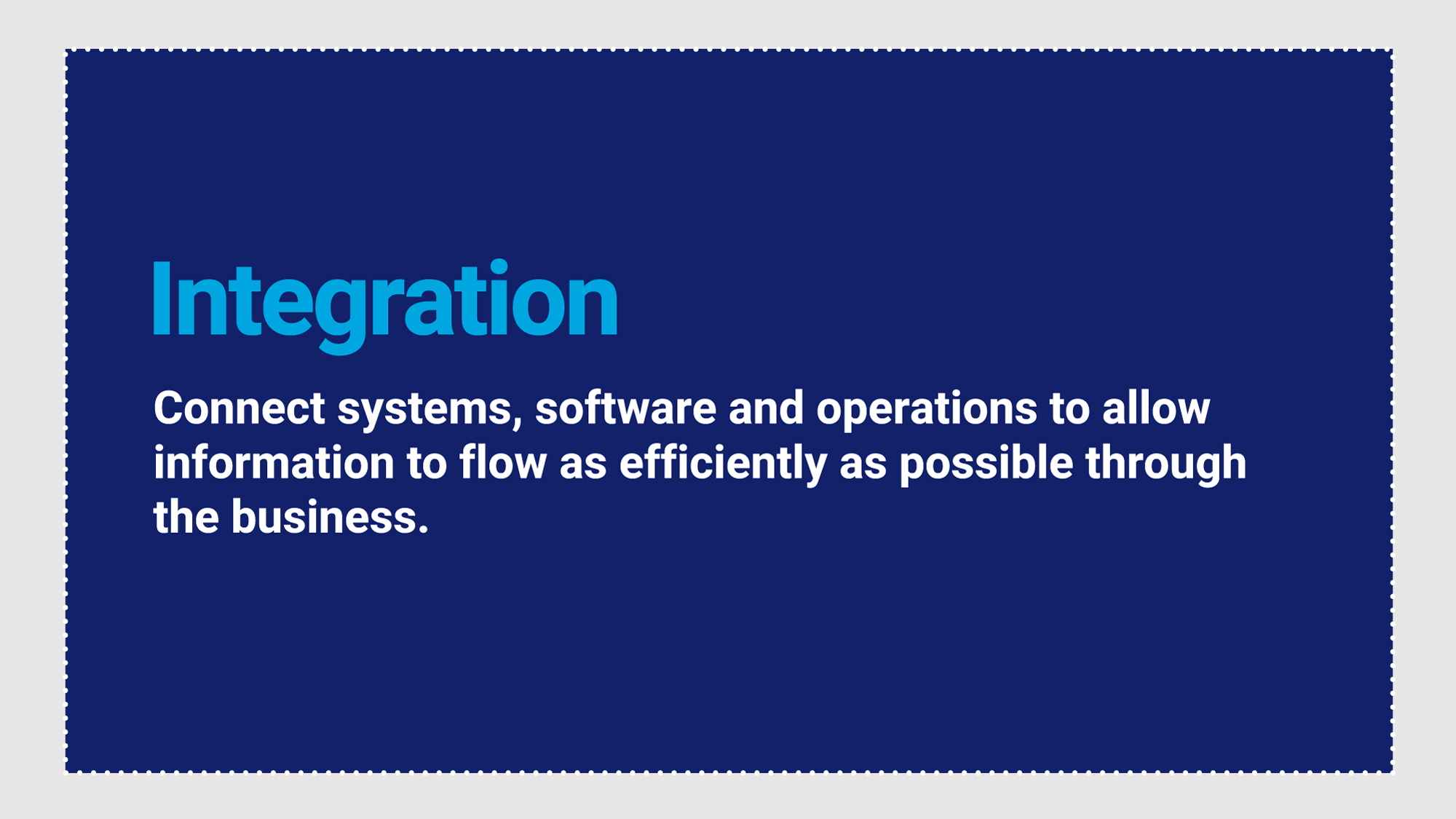 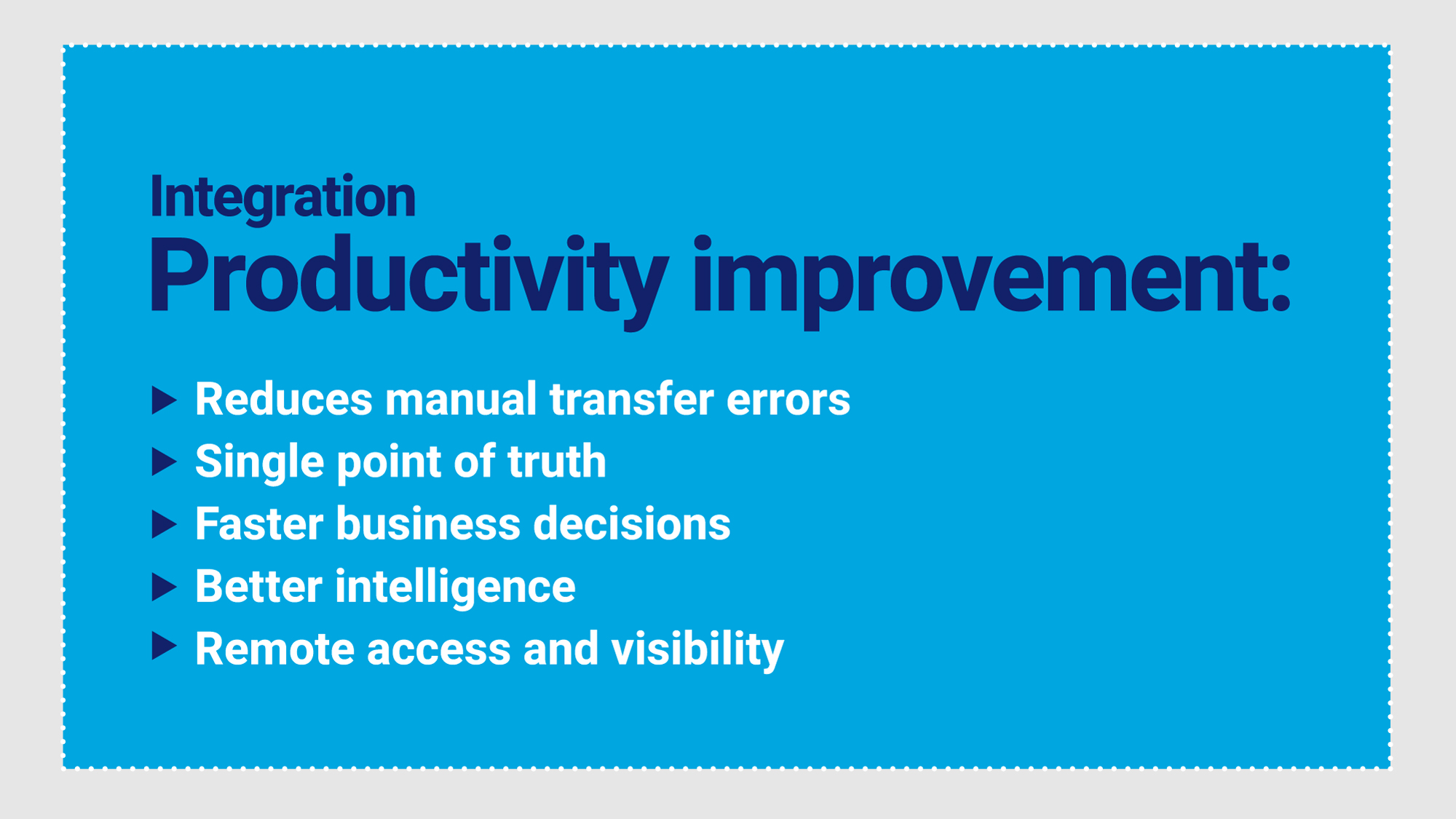 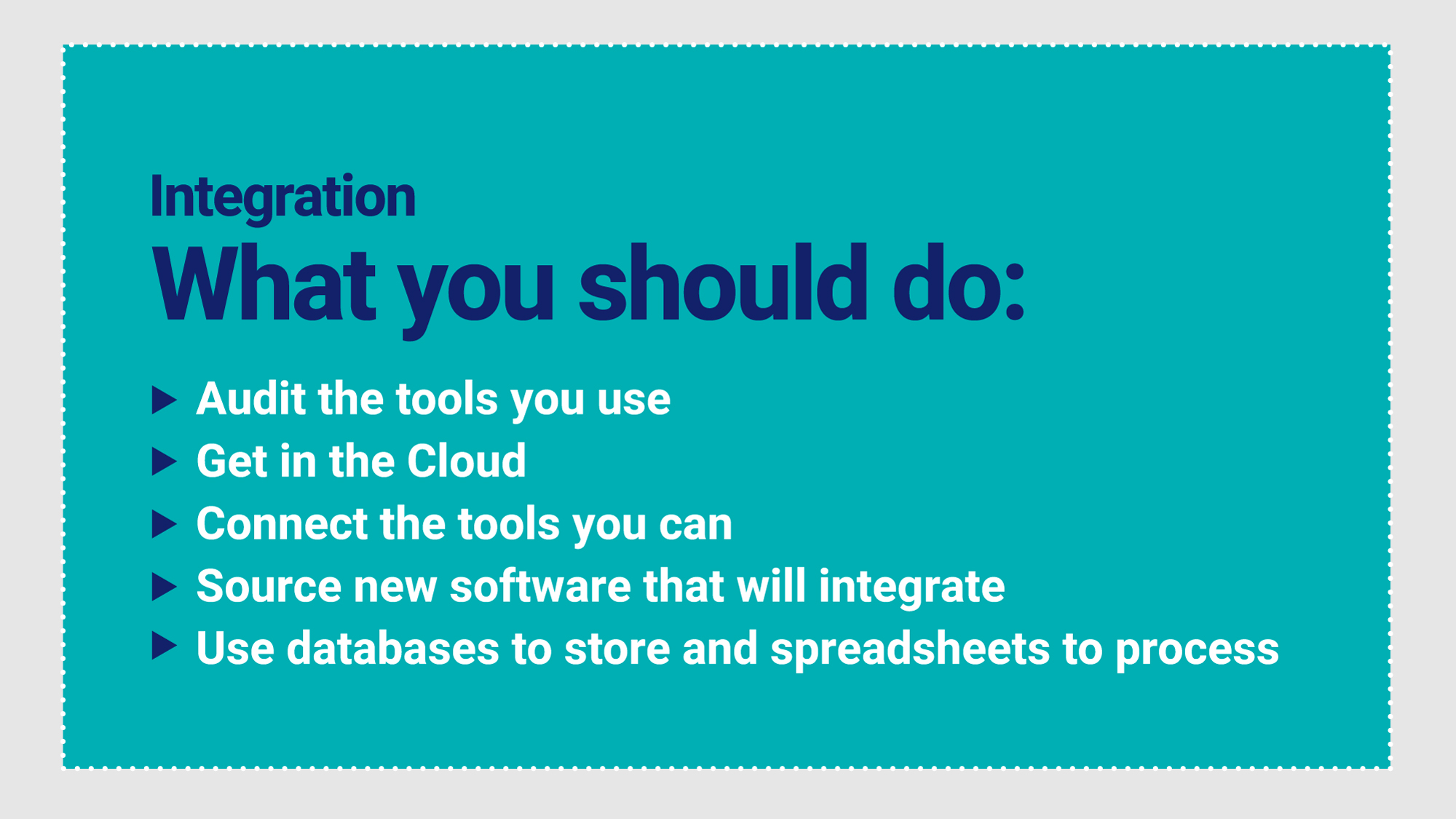 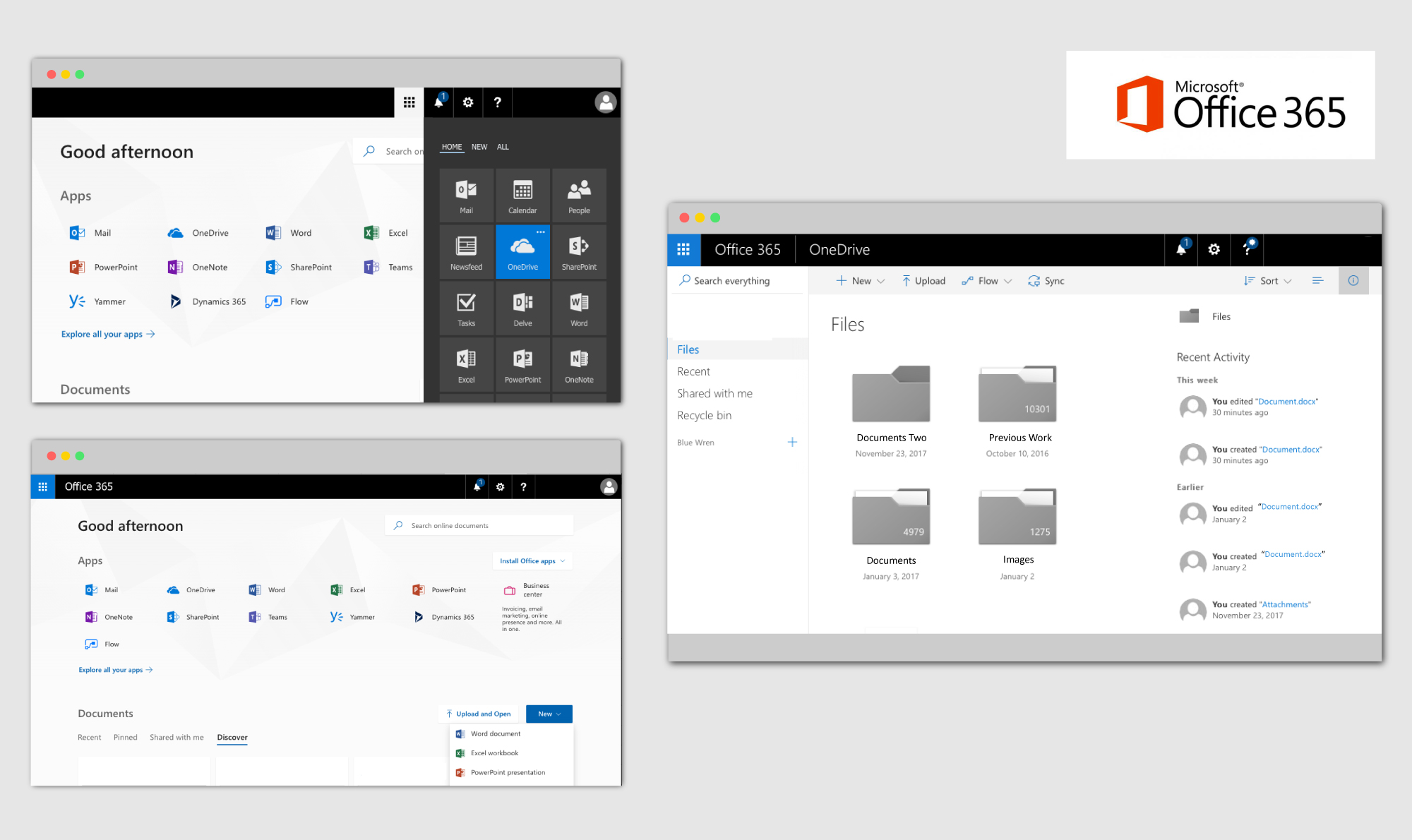 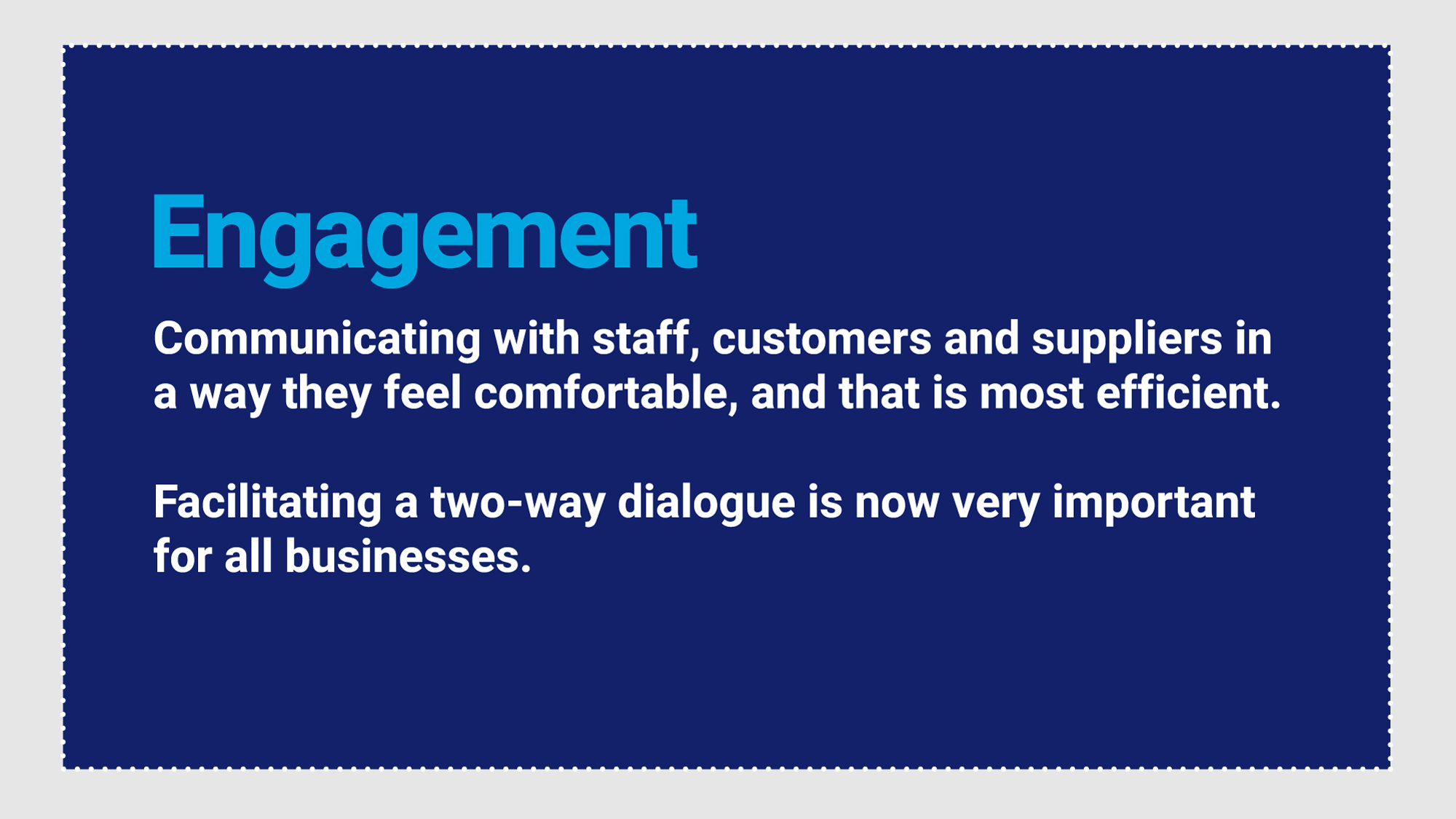 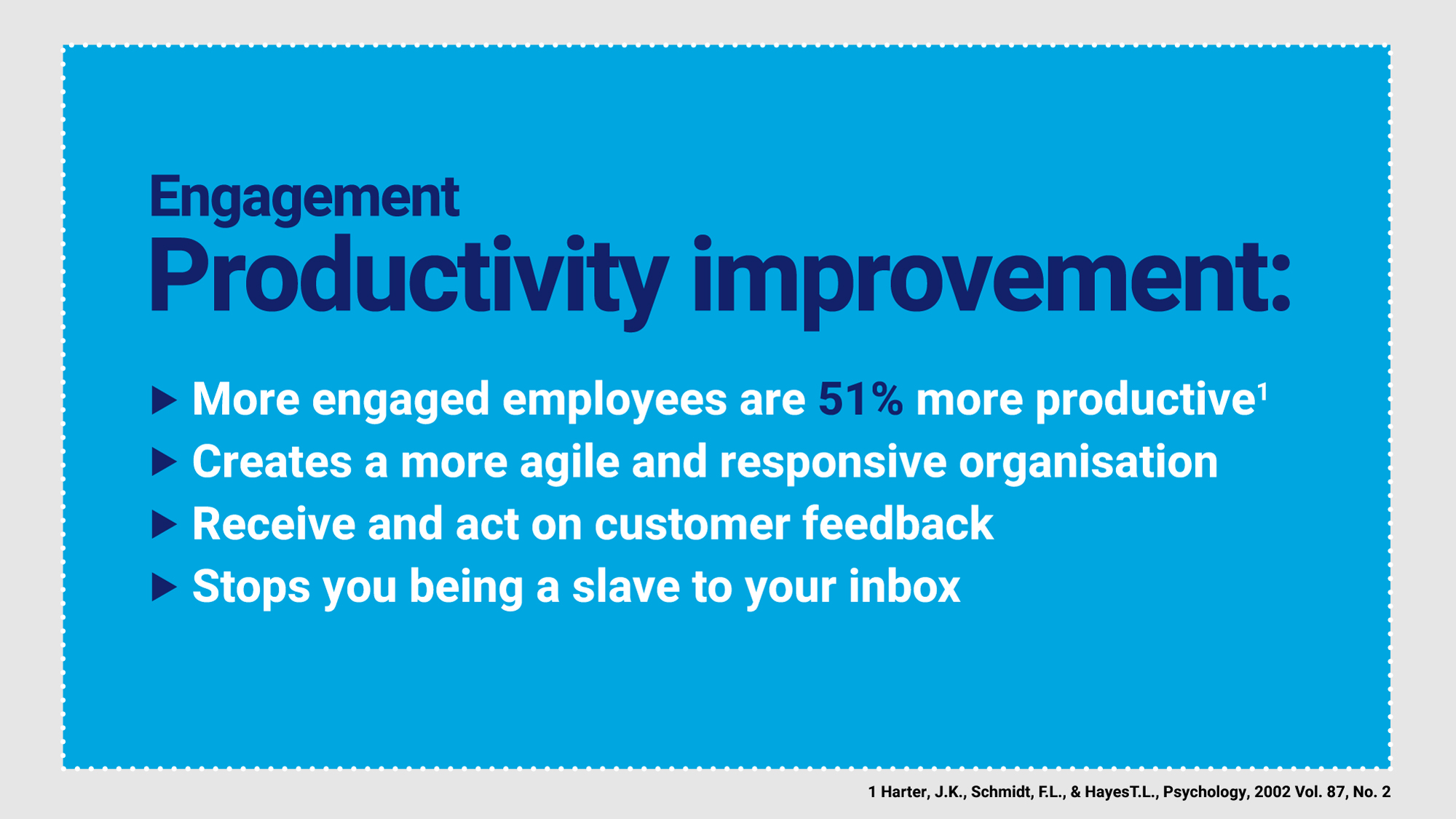 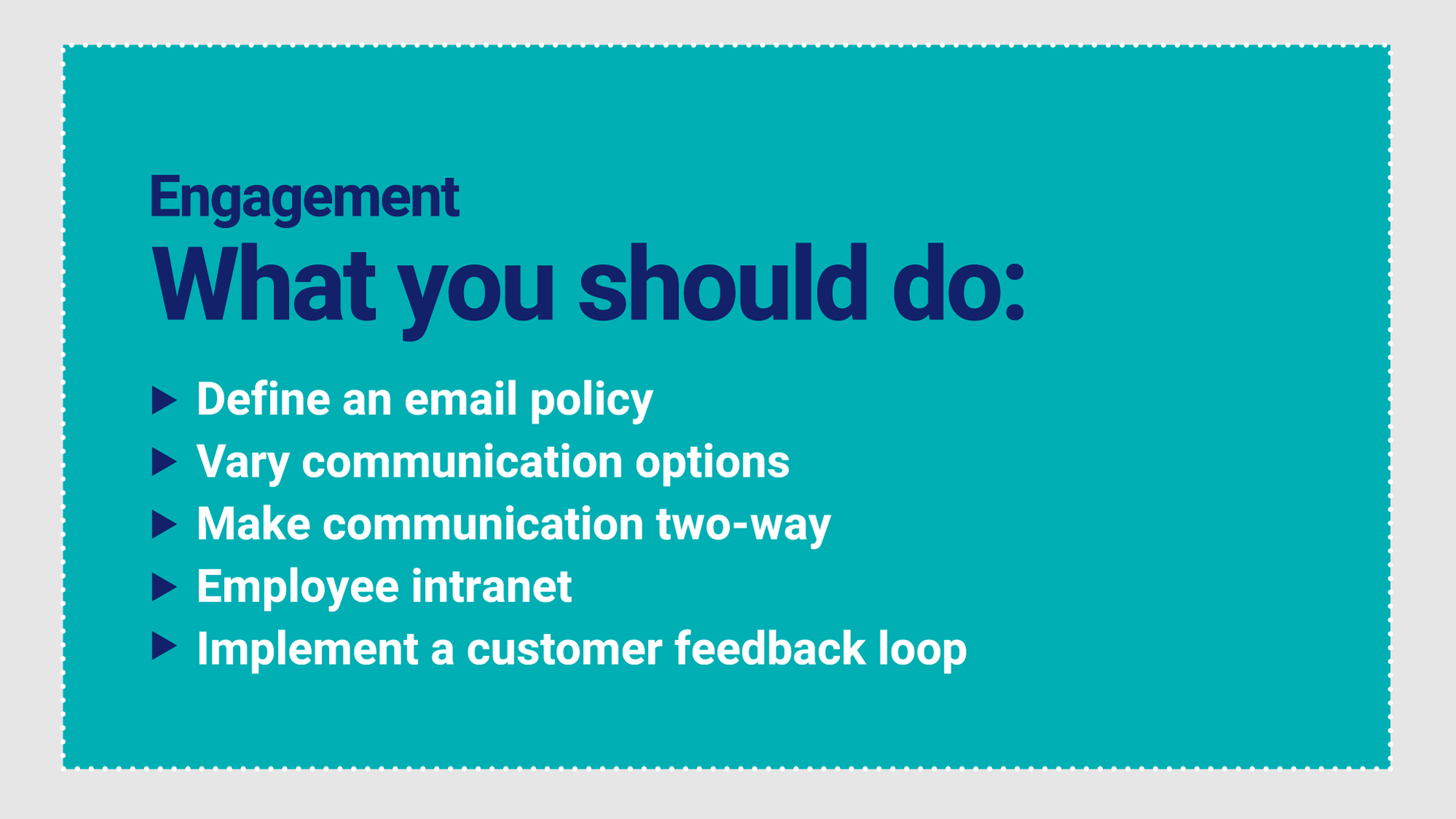 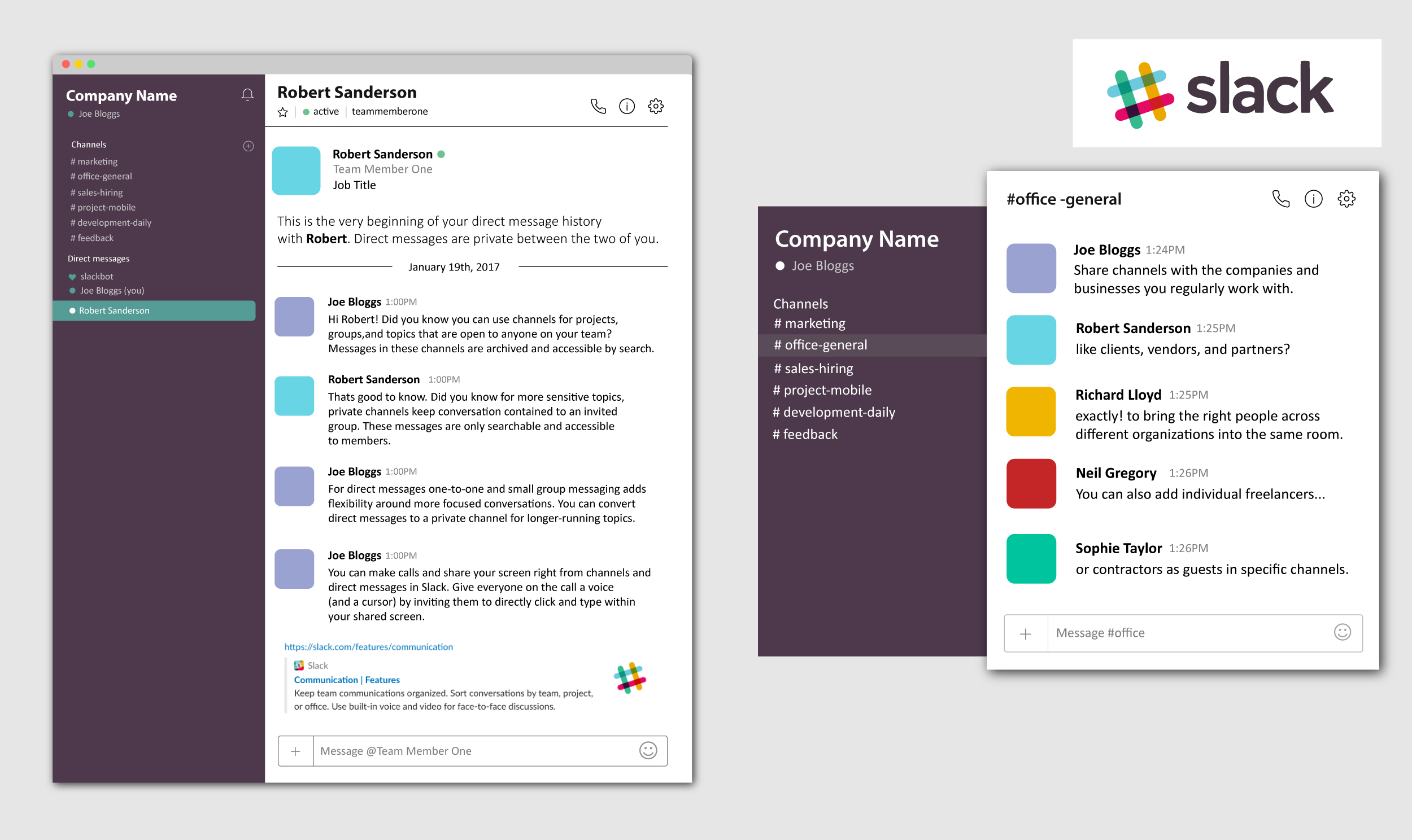 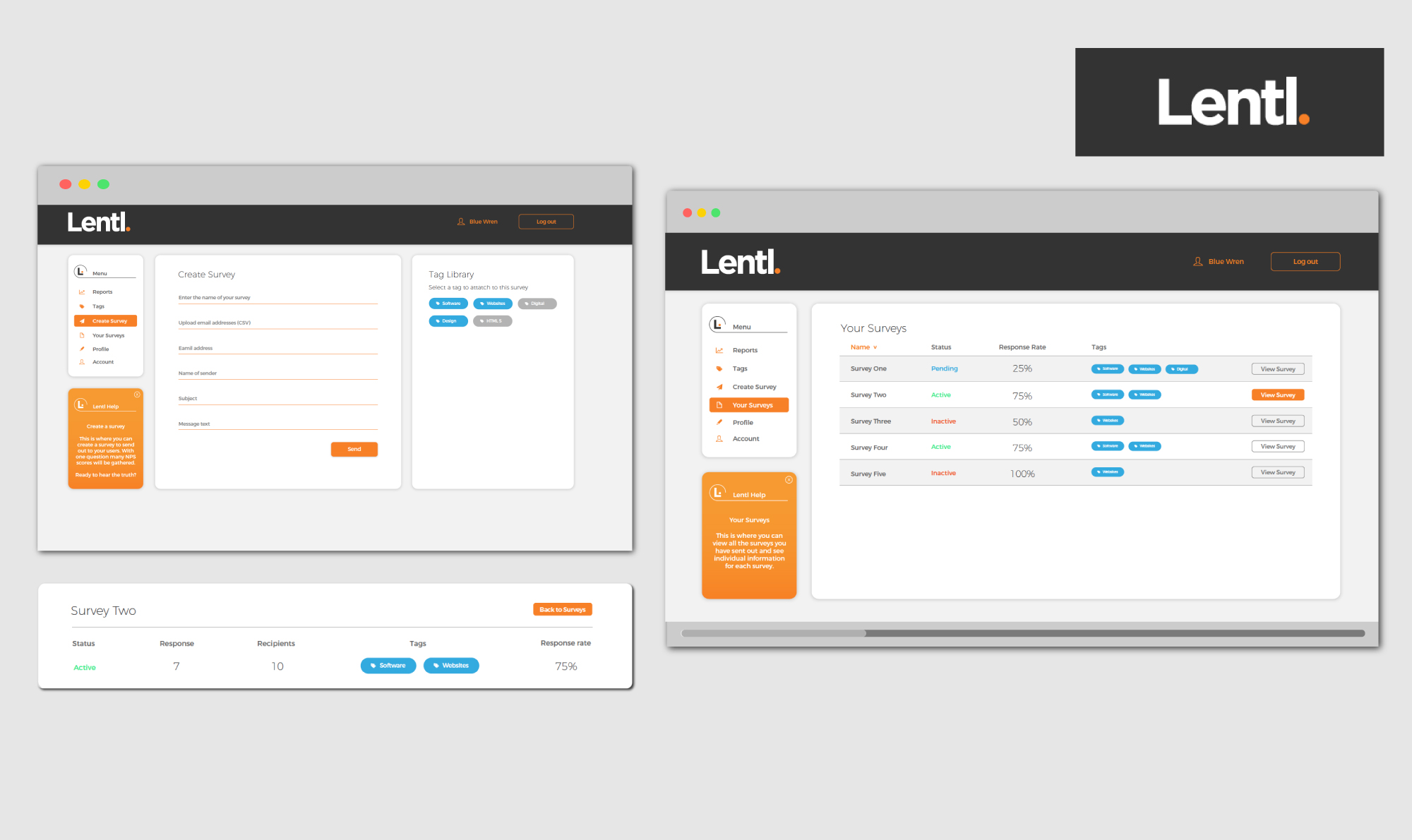 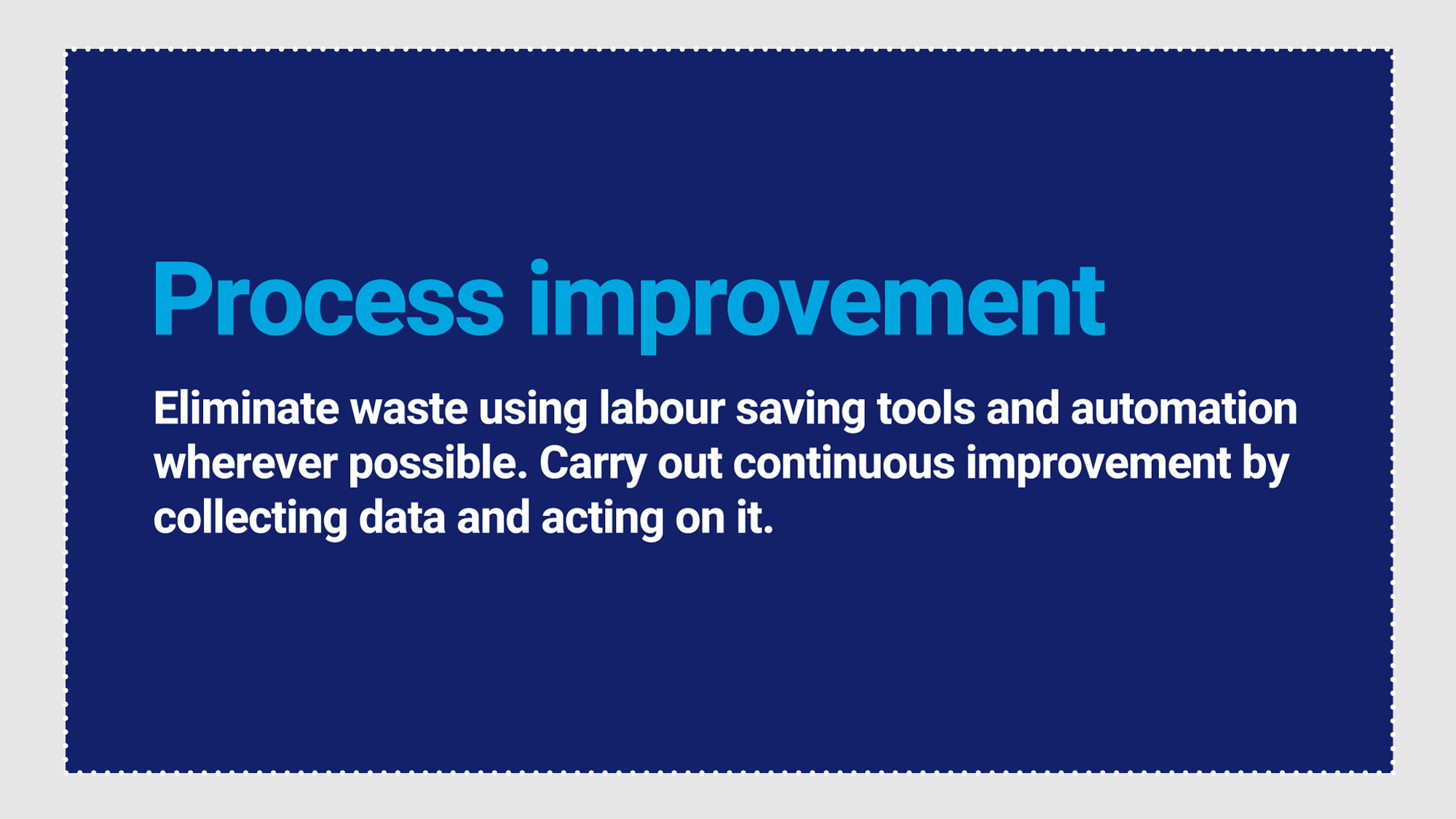 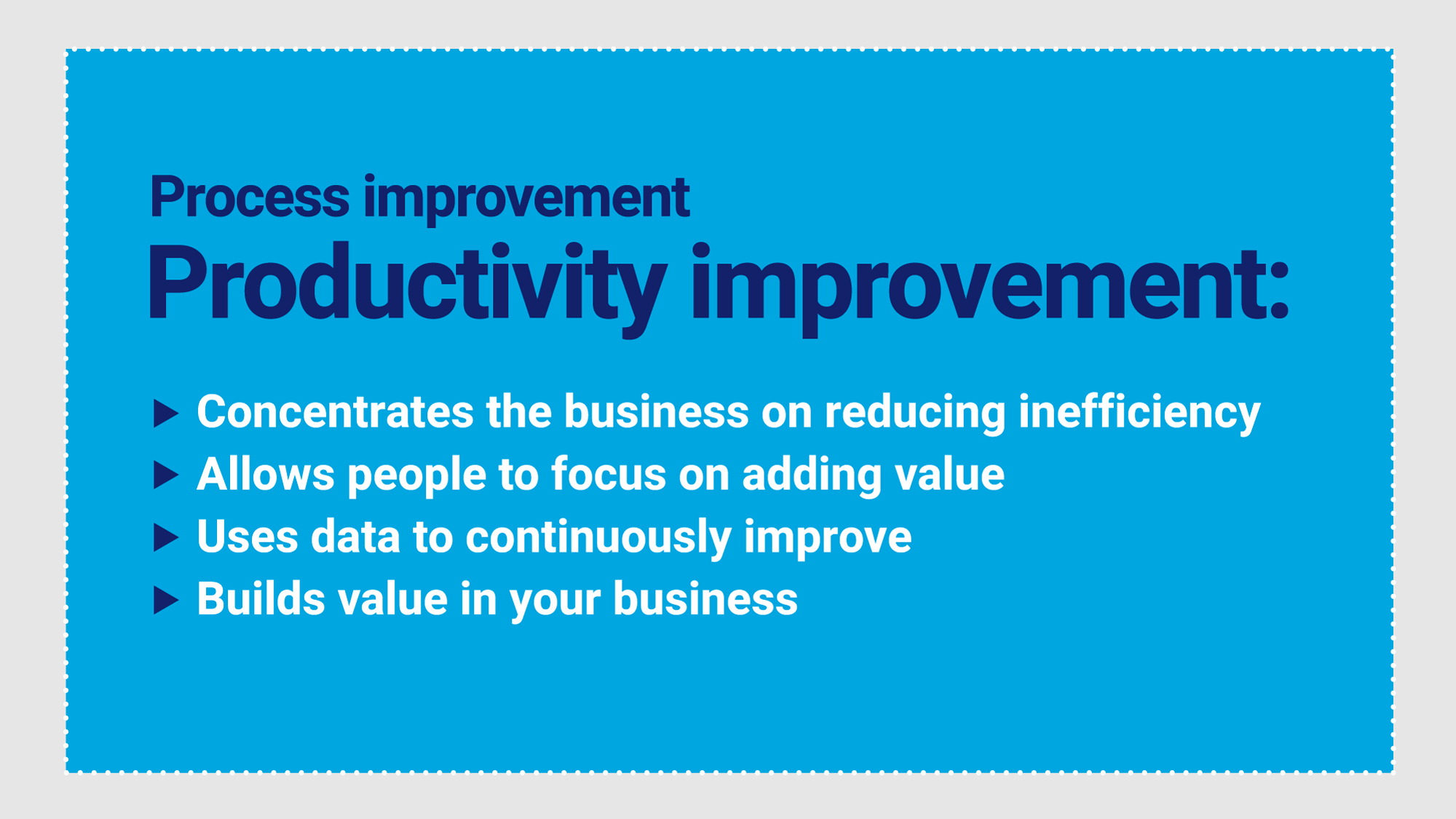 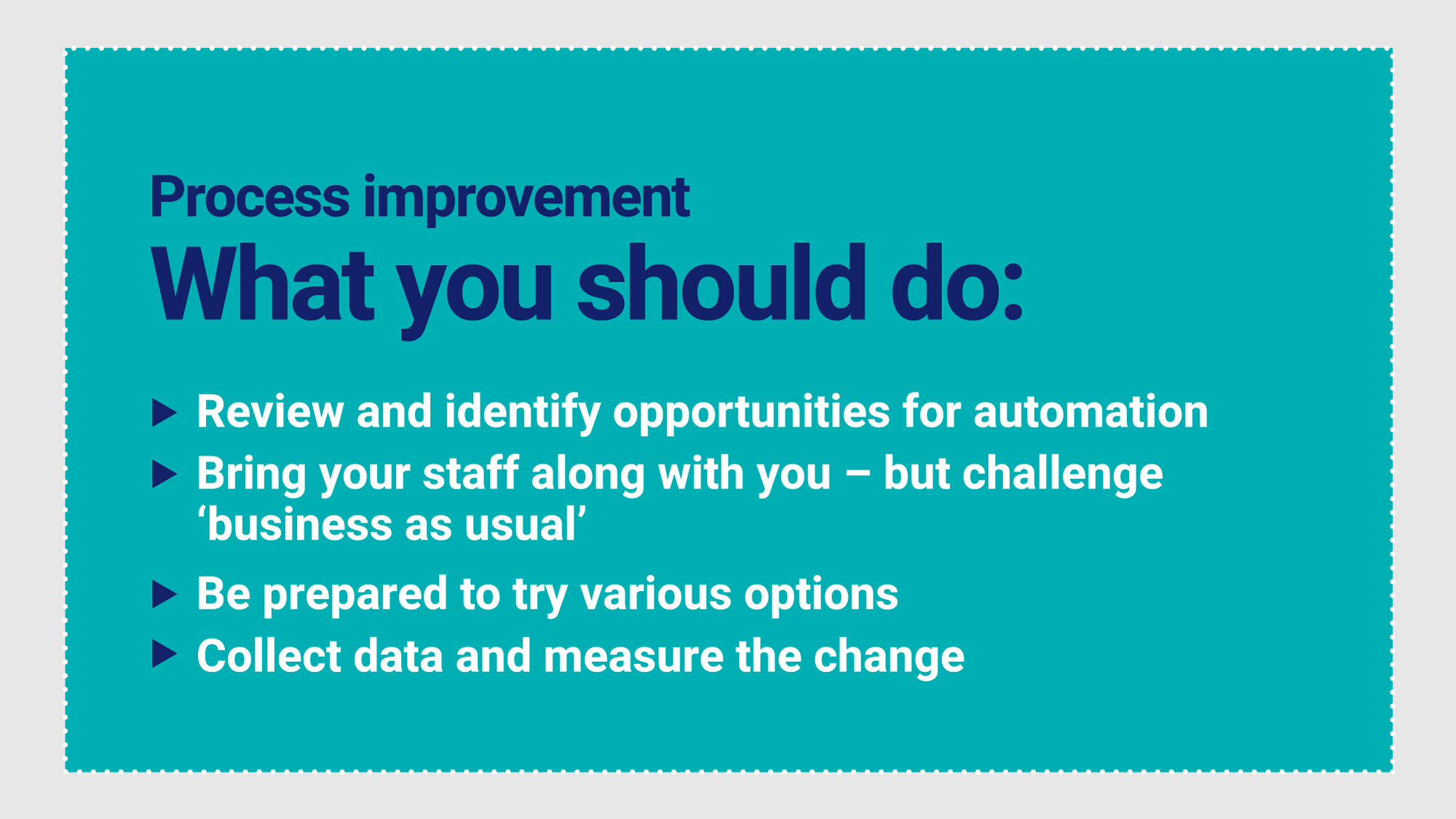 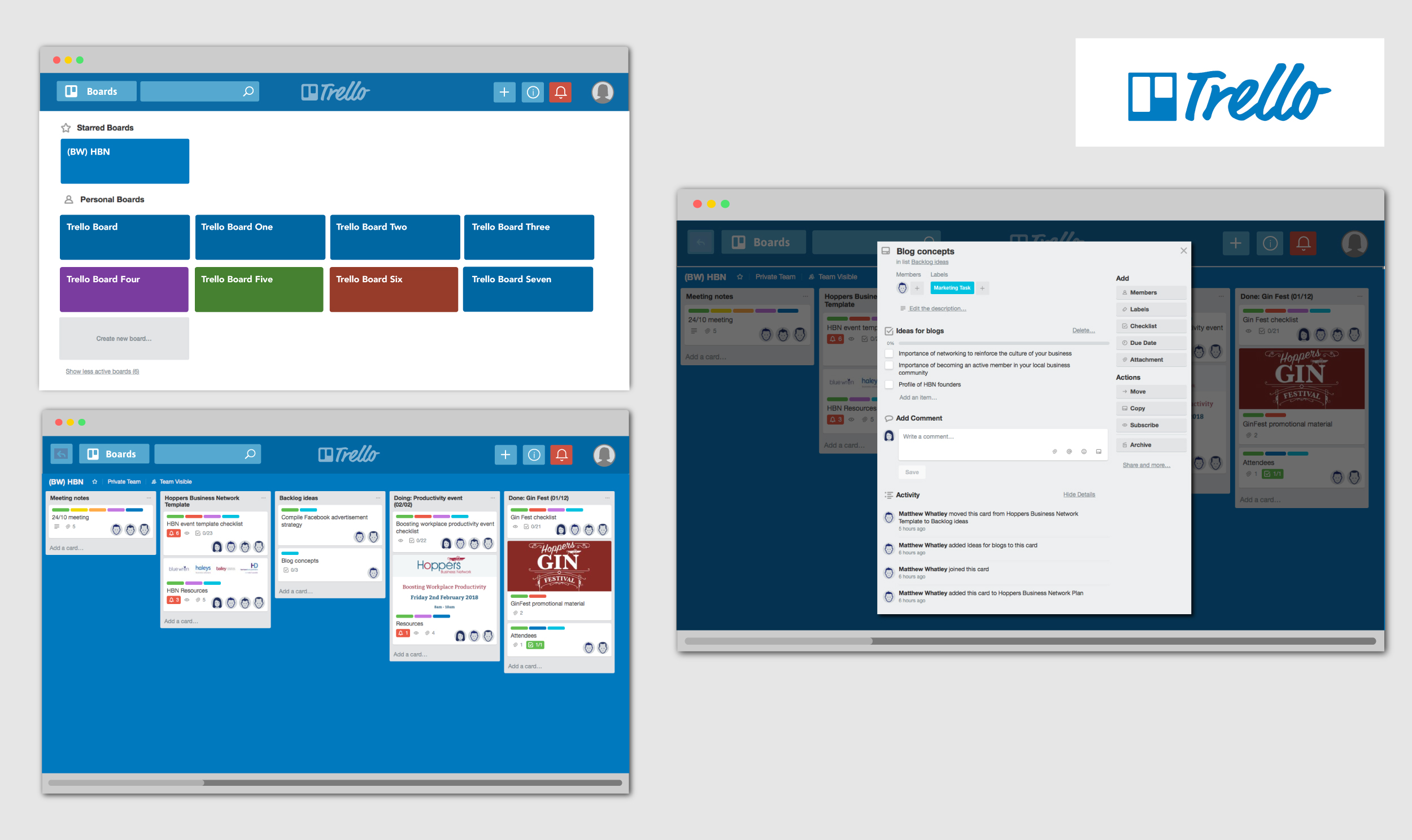 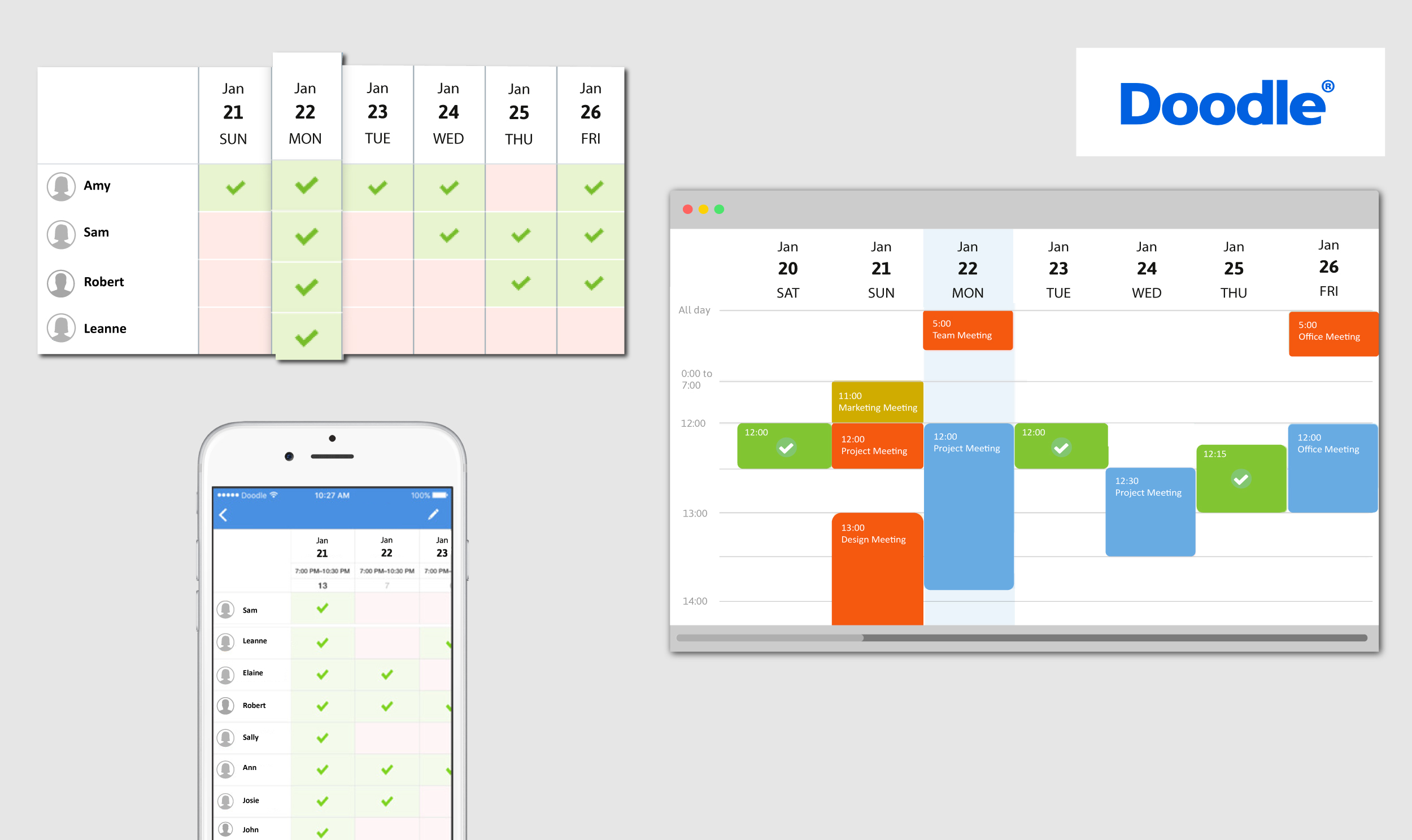 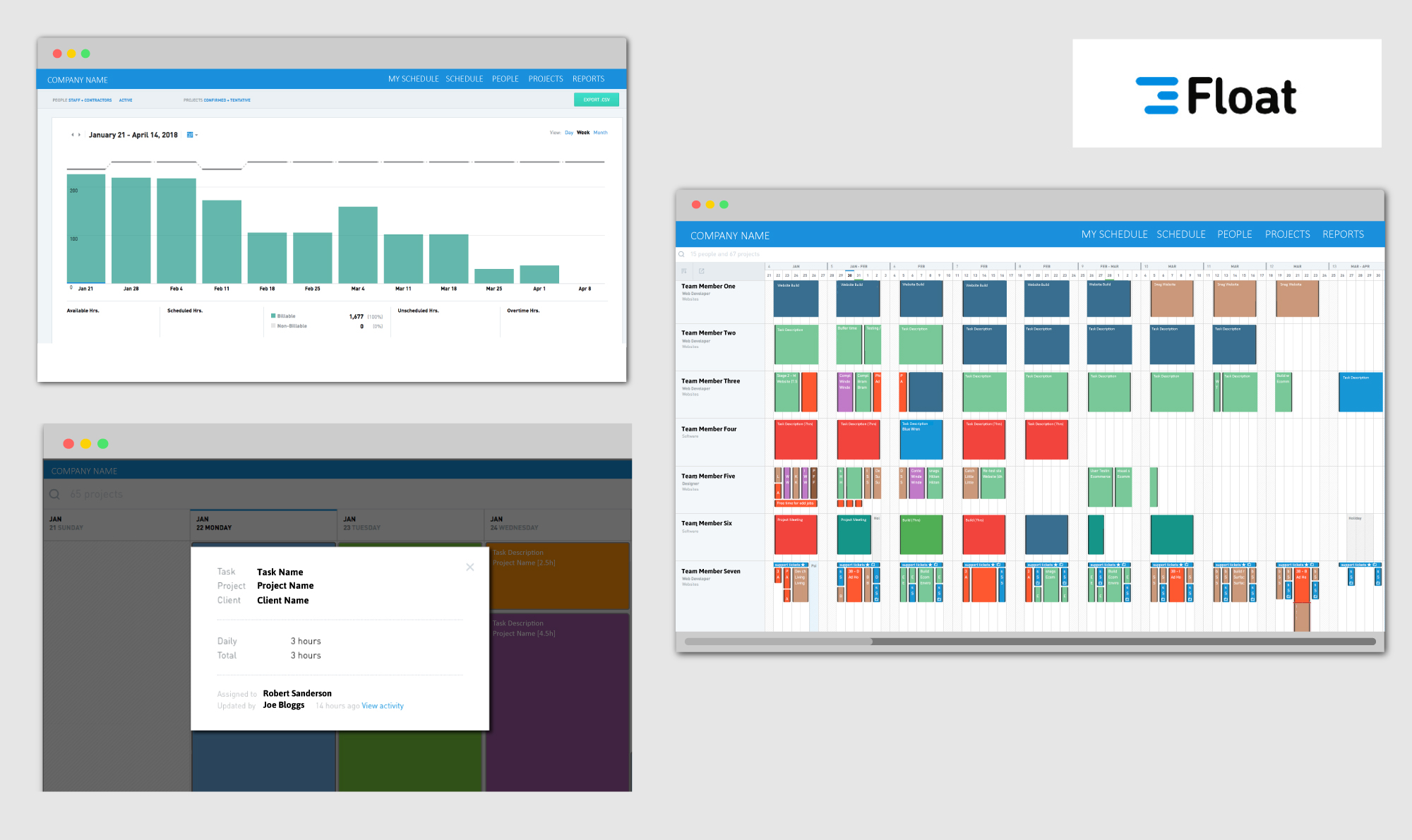 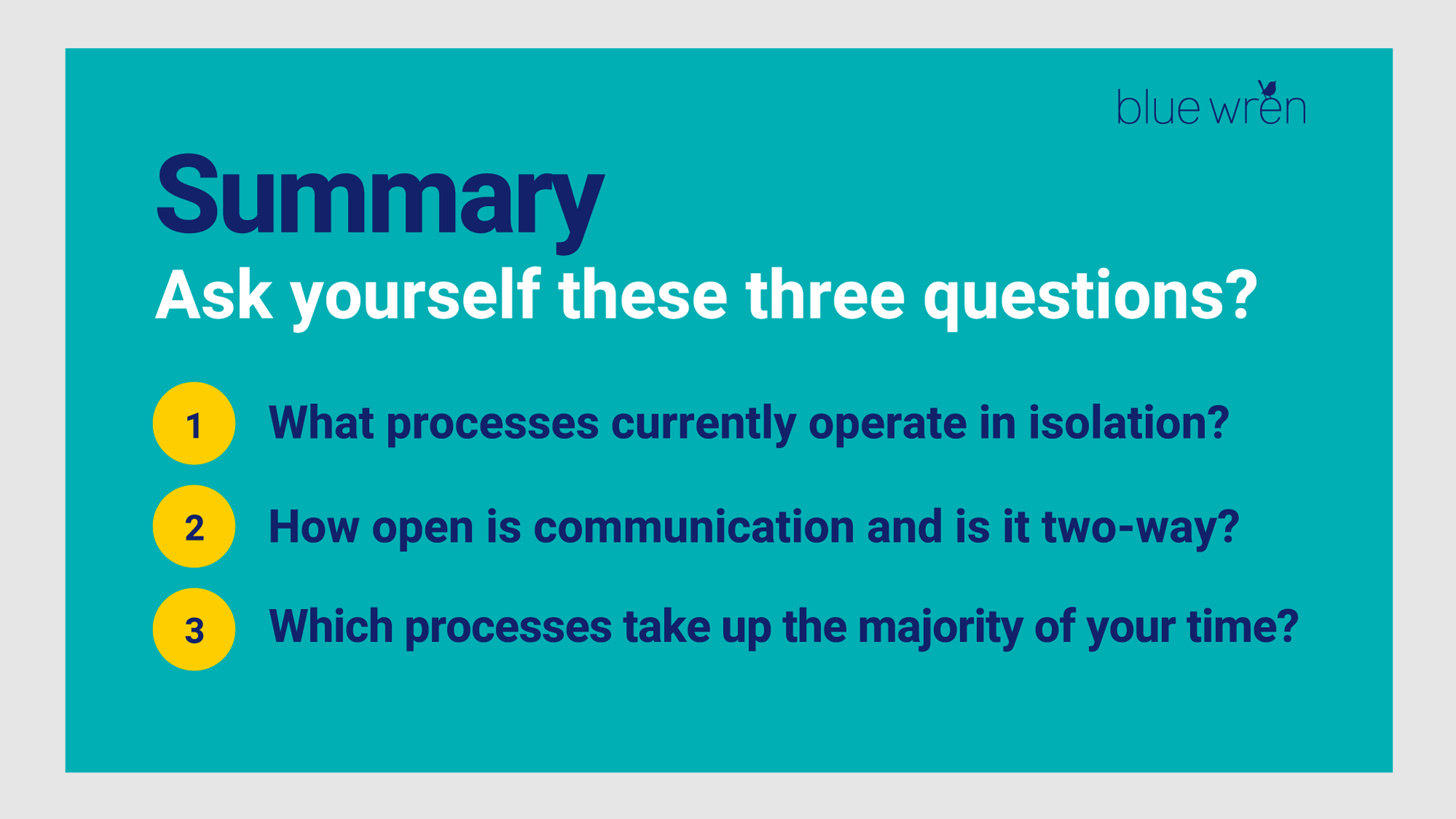 Questions